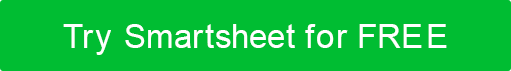 PROJECT MANAGEMENT WORKFLOW TEMPLATE FOR POWERPOINT
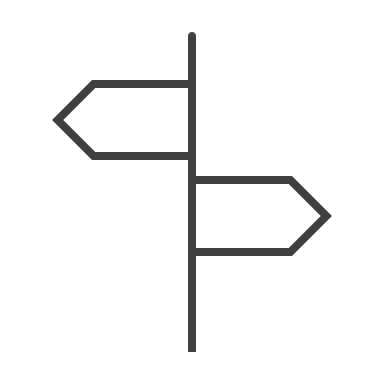 PROJECT MANAGEMENT WORKFLOW
PROPOSE 
IDEA
REQUEST REVIEW
FULL BUSINESS CASE
DELIVER PROJECT
INITIAL REVIEW 
OF IDEA
PORTFOLIO SELECTION
REVIEW AND APPROVAL OF BUSINESS CASE
PROJECT SUSPENDED
COMPLETED REQUEST
COMPLETED SELECTION
APPROVED
POST PROJECT IMPLEMENTATION
DENIED
PROJECT MANAGEMENT WORKFLOW